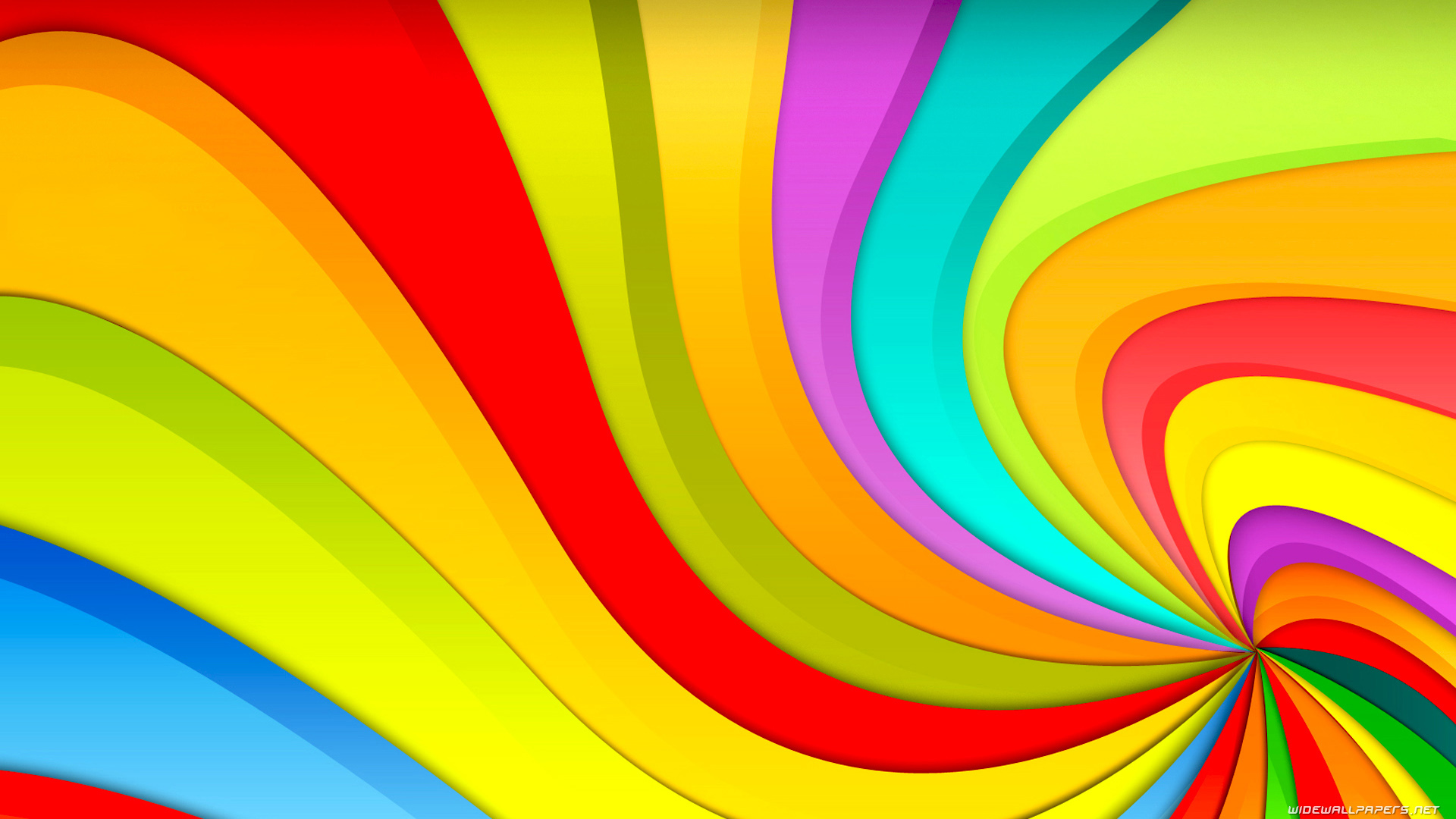 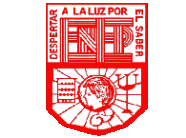 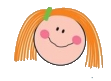 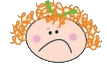 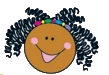 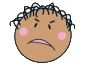 Alumna: Diana Patricia Cerda Padilla
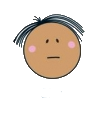 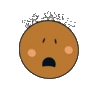 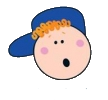 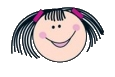 Enero 2013
3 GRADO SECCION A
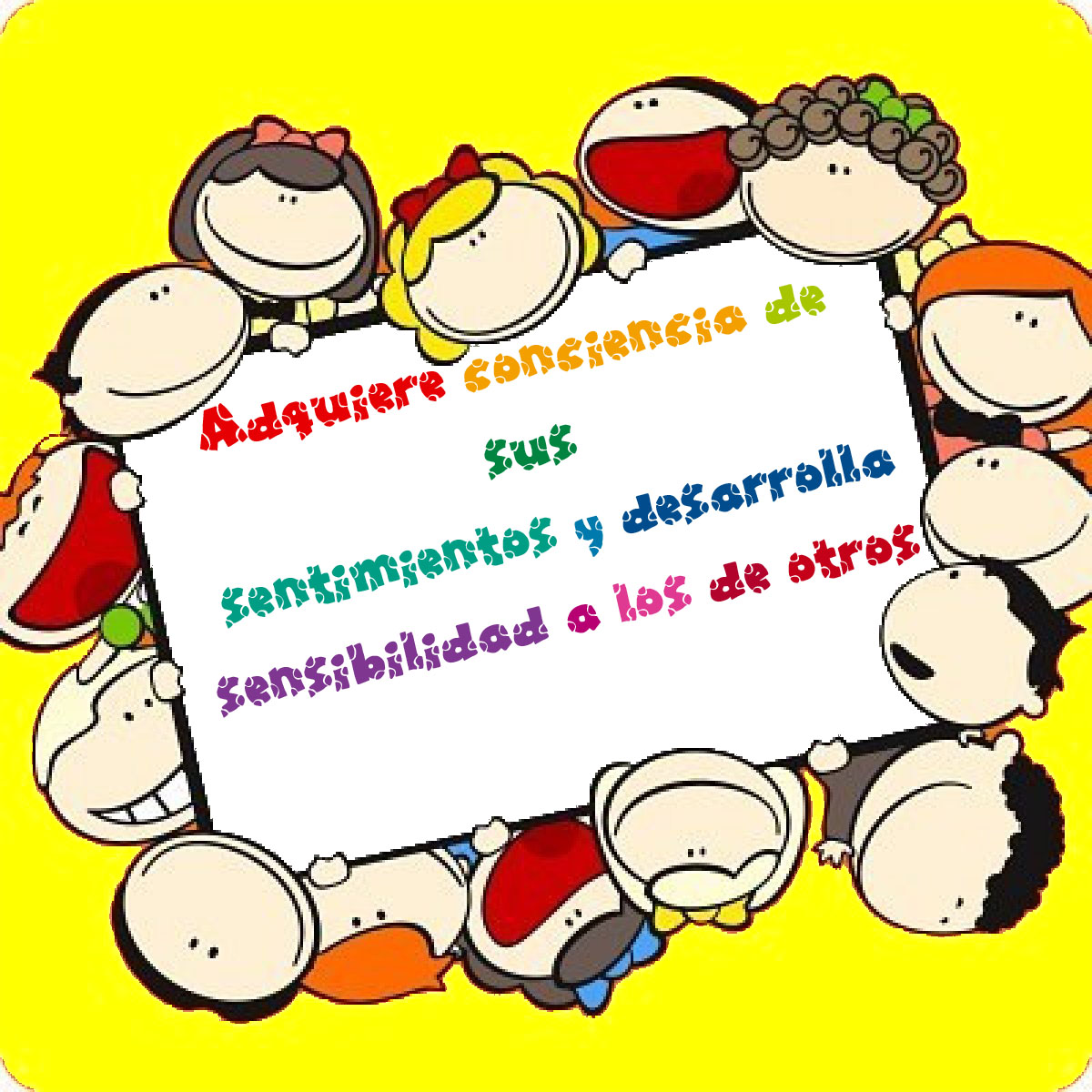 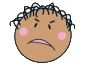 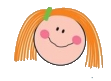 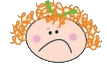 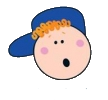 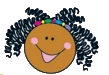 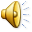 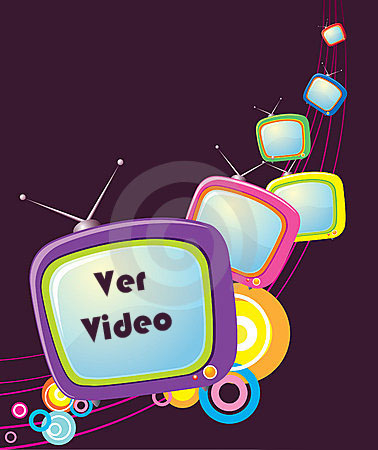 Mis Emociones
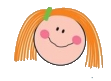 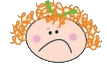 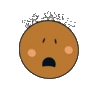 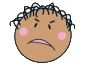 Triste
Feliz
Angustiado
Enojado
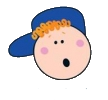 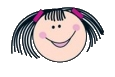 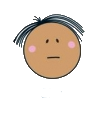 Serio
Contento
Sorprendido
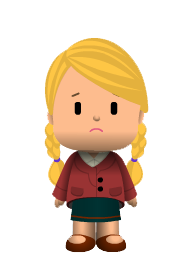 Triste
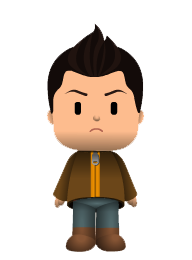 Enojado
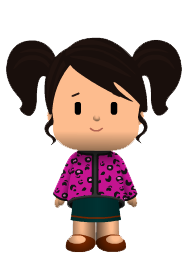 Feliz
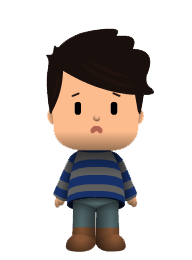 Angustiado
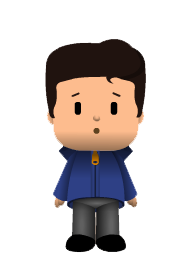 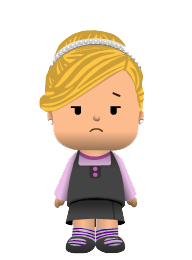 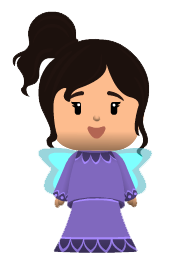